Великая Отечественная Война
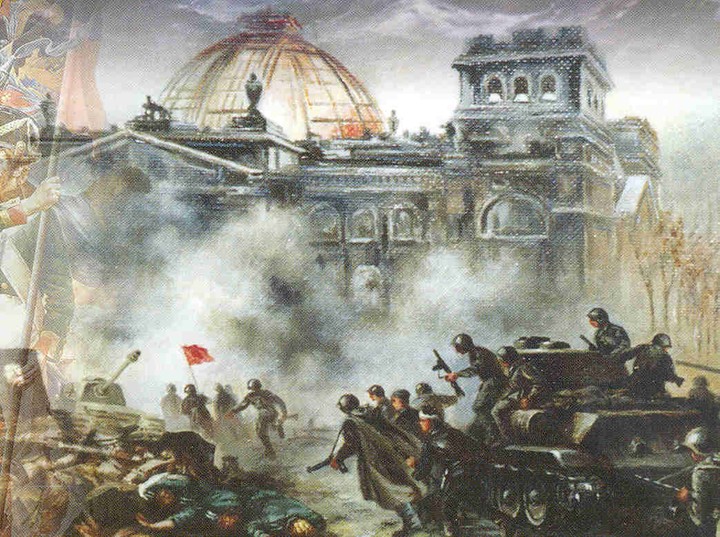 Великая Отечественная Война 
    1941-1945 гг
ВОЙНА В СУДЬБЕ ПОКОЛЕНИЙ
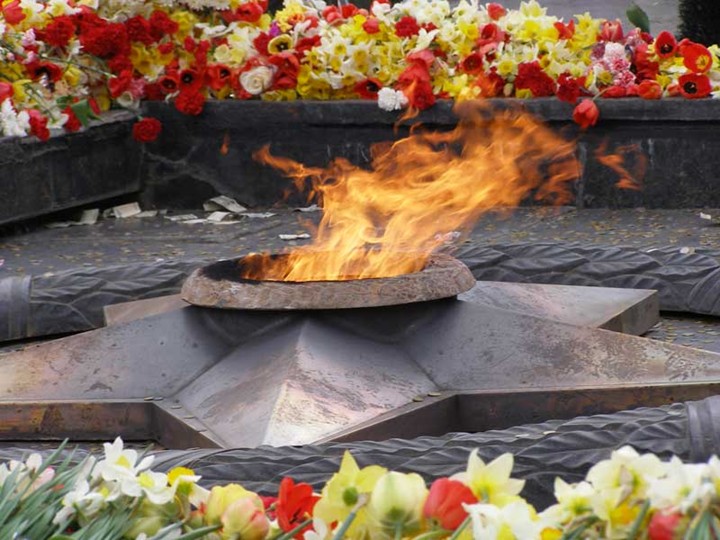 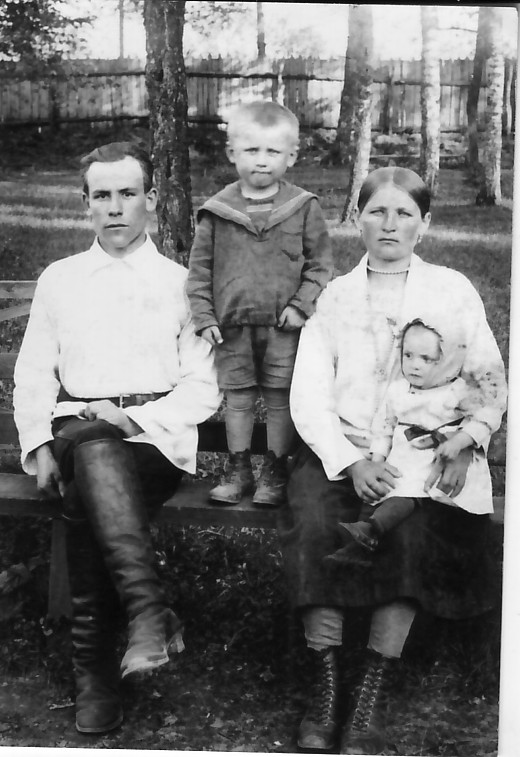 Мой прапрадедушка 
   Филатов Василий 
   Павлович 1908 г.р. 
   (довоенная фотография) 
    с семьей: 
жена(прапрабабушка) 
   Филатова Мария Ивановна
сын (прадедушка)
  Филатов Николай Васильевич
дочь 
 Филатова Александра Васильевна
7.10.1944 г.  командир  8-го батальона  1-го  ударно-штурмового  полка  старший лейтенант  Филатов В.П.  Был  награжден  орденом  «Красного Знамени» .
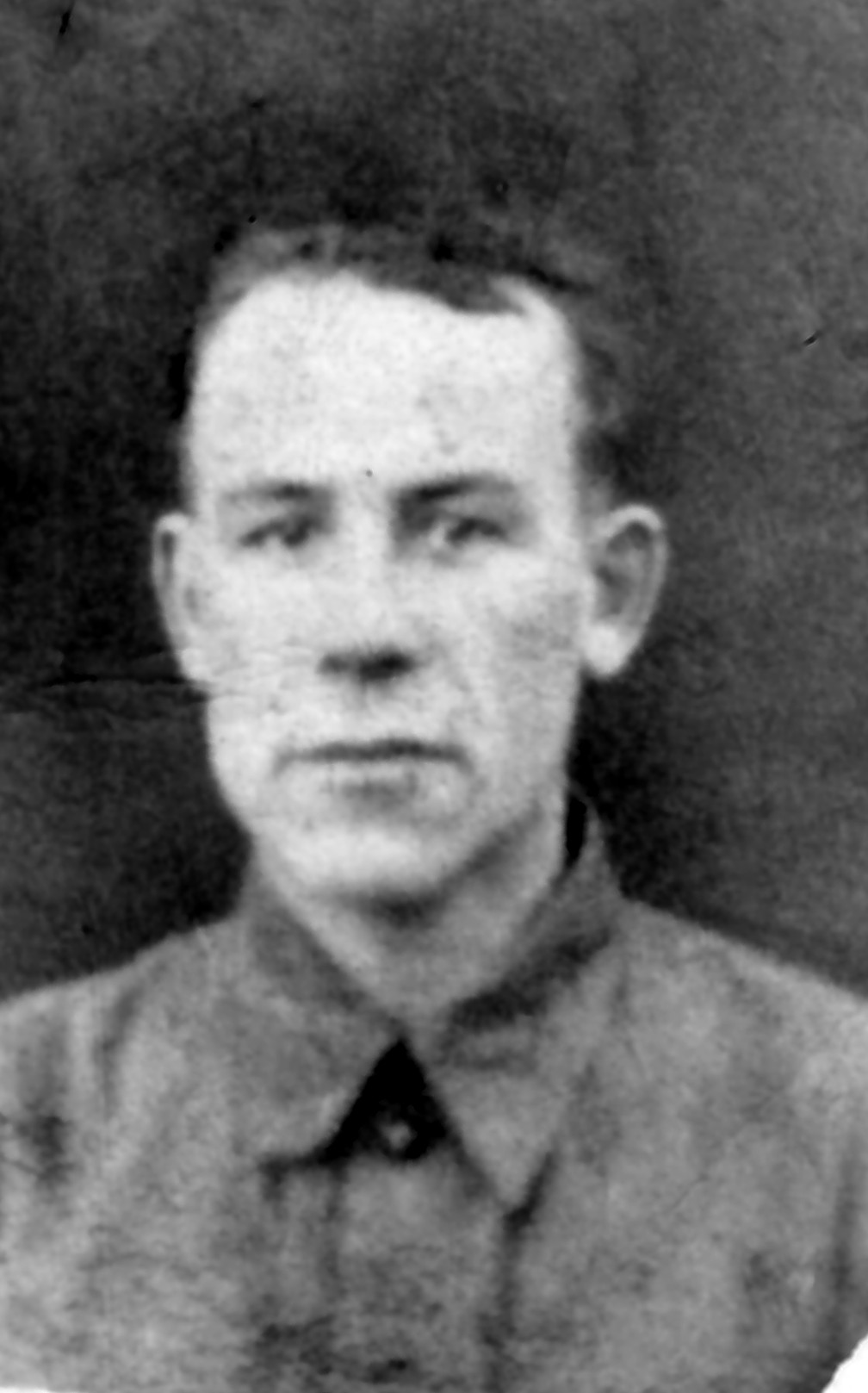 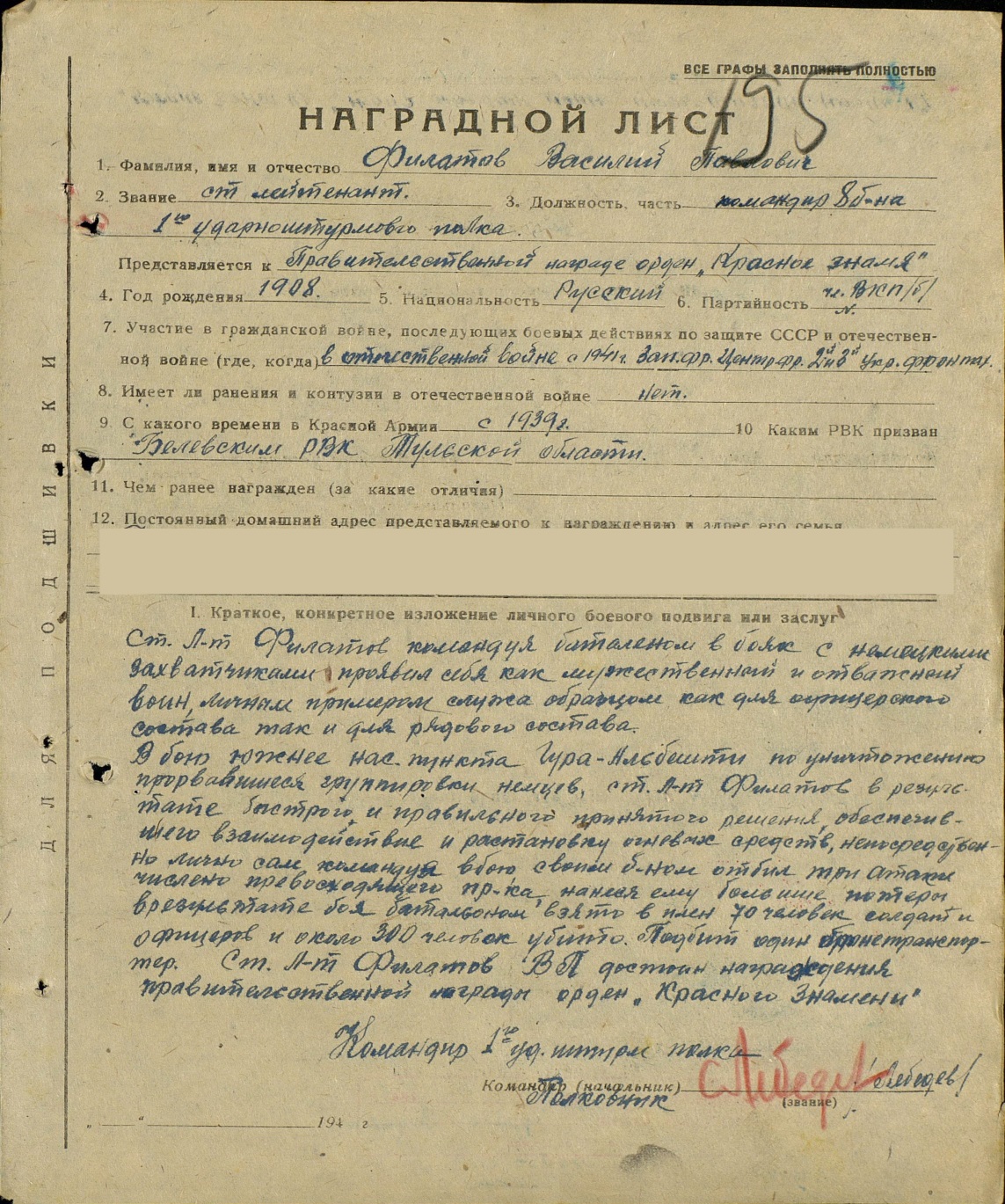 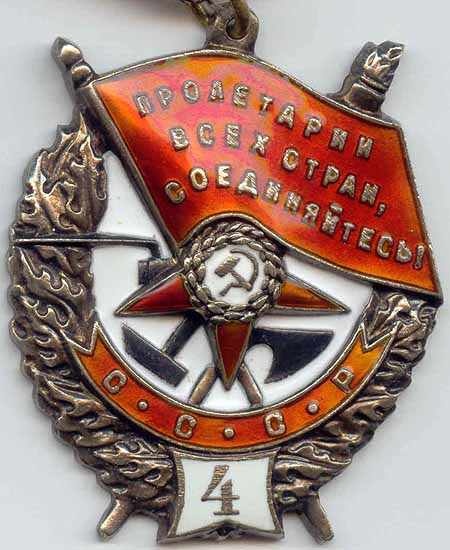 За  образцовое  выполнение  заданий командования на  фронте  борьбы с  японцами на Дальнем Востоке  награжден  Орденом «Александр Невский»  18 сентября 1945 г.
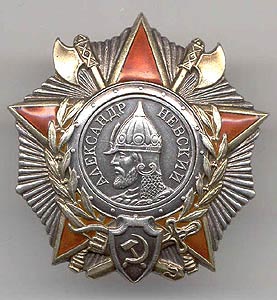 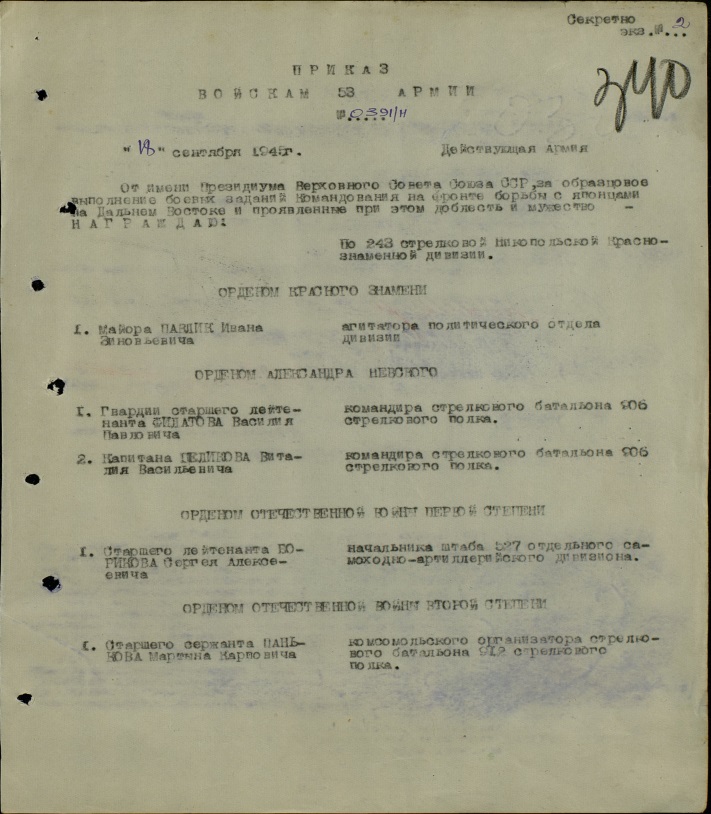 Также  был  награжден : Орденом отечественной войны I и II степени; Орденом  Красной Звезды;  Орденом  Славы III степени; Медалью «За боевые  заслуги»  и медалью «За отвагу»;
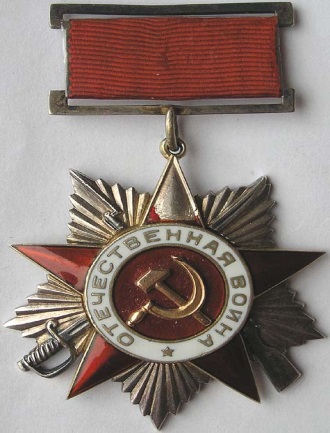 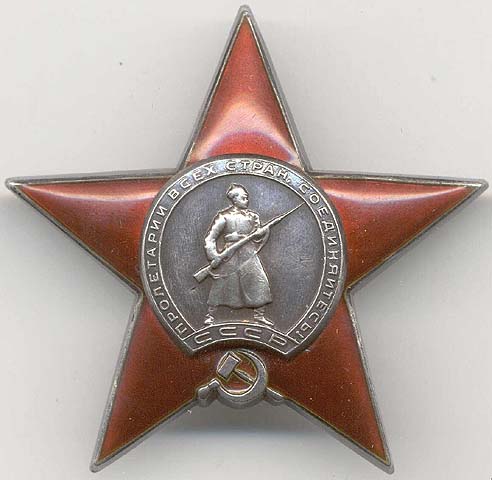 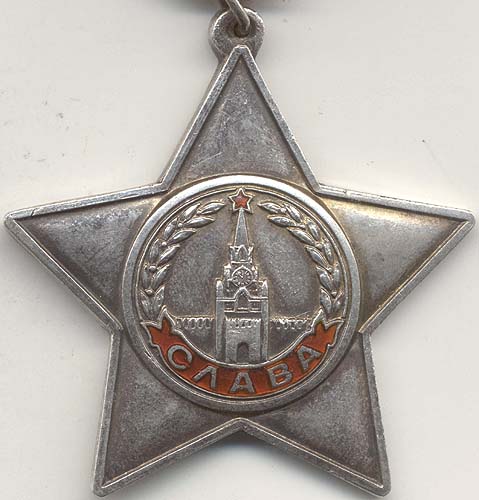 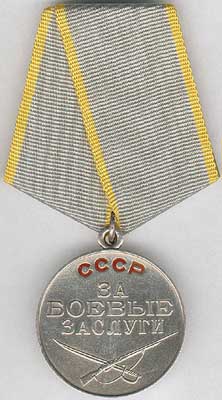 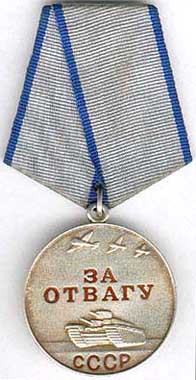 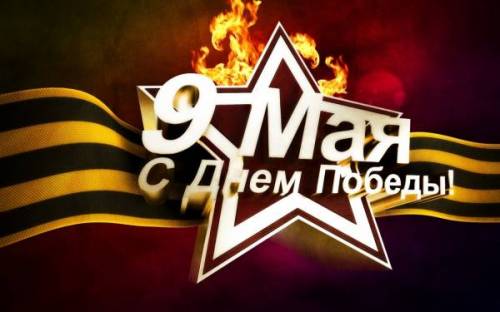